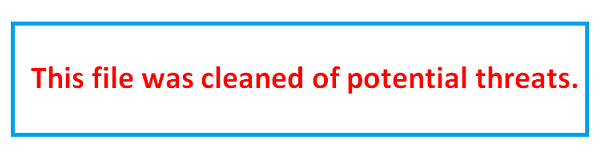 Tuning Voltage Setup and Data Processing for FMCW Reflectometer
A. Amalin Prince, Department of EEE

National Symposium for Commemorating 30-years of ADITYA Tokamak, 
27-28 January 2020
FMCW Reflectometer: Background
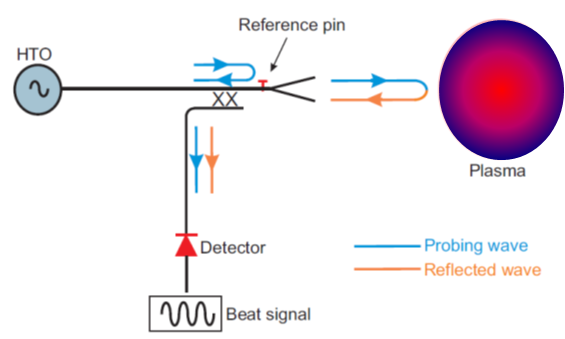 Microwave diagnostic technique: 
Complete electron density profile (ne(r)) in the Tokamak
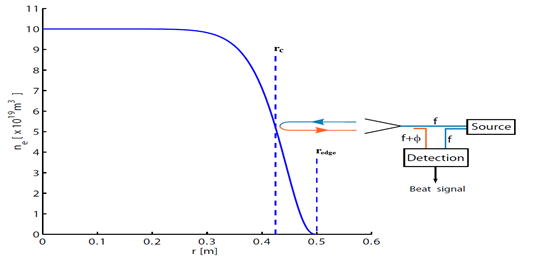 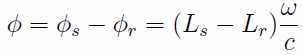 Fixed Freq. for Fluctuation meas.
Swept Freq. for Density Profile
The reflected wave will experience a phase change a) change in path length and b) change in probing frequency
[Speaker Notes: is a microwave diagnostic technique which is capable of measuring the complete electron density profile (ne(r)) with minimal access requirements
works on the principle that an em wave is totally reflected from a point in plasma where its frequency becomes equal or greater than the plasma frequency.
microwave frequencies are reflected from various cut-off layers of the plasma which leads to measurement of the electron density profile in the tokamak.]
Reflectometer Setup: IPR
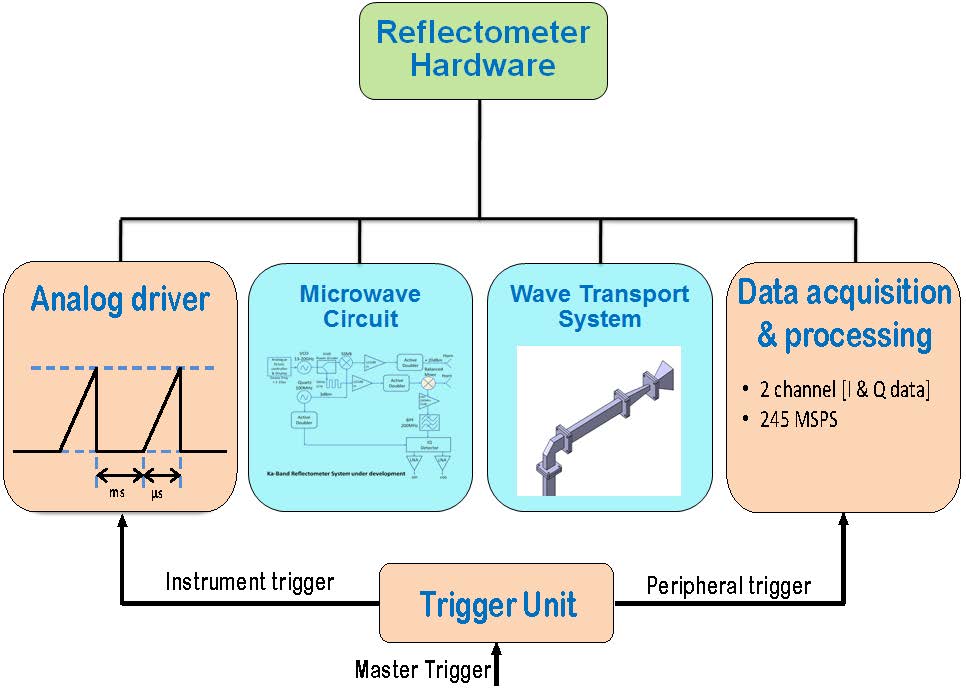 Ka-band (26.5 to 40 GHz) 
Electron density 
0.875 - 1.9 e 19 m-3
Requirements: MW source
Wideband
Cover wideband in short time
Linear frequency response
Tuning Voltage Setup
Challenges: Tuning Voltage Setup
Nonlinear tuning voltage ramp to drive VCO linearly
Enable easy configuration of the ramp parameters
Multimode trigger support
Remote configurability
Multimode trigger unit
Multi-trigger input sources
Multi-trigger outputs
Pre-trigger and post-trigger delay (1 to 4)
Multiple modes
Remote configurability
Reflectometer: Tuning Voltage Setup
Aditya control room
Pre-trigger delay
Non  linear
Ramp voltage
2
1
3
4
N
TOFF
TON
Post-trigger delay
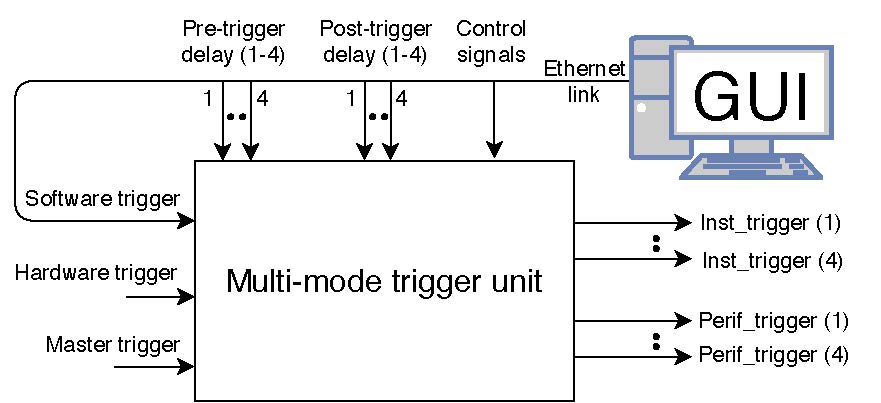 Four modes
Mode 0: Single trigger mode
Mode 1: Continuous trigger mode
Mode 2: Trigger pattern mode
Mode 3: Continuous trigger pattern mode
Frequency Source and Its Characteristics
For our study
Ultrawideband VCO, (Make: SliversIMA, Model: VO4280P/01)
Sweeping range: 13.25 to 20 GHz
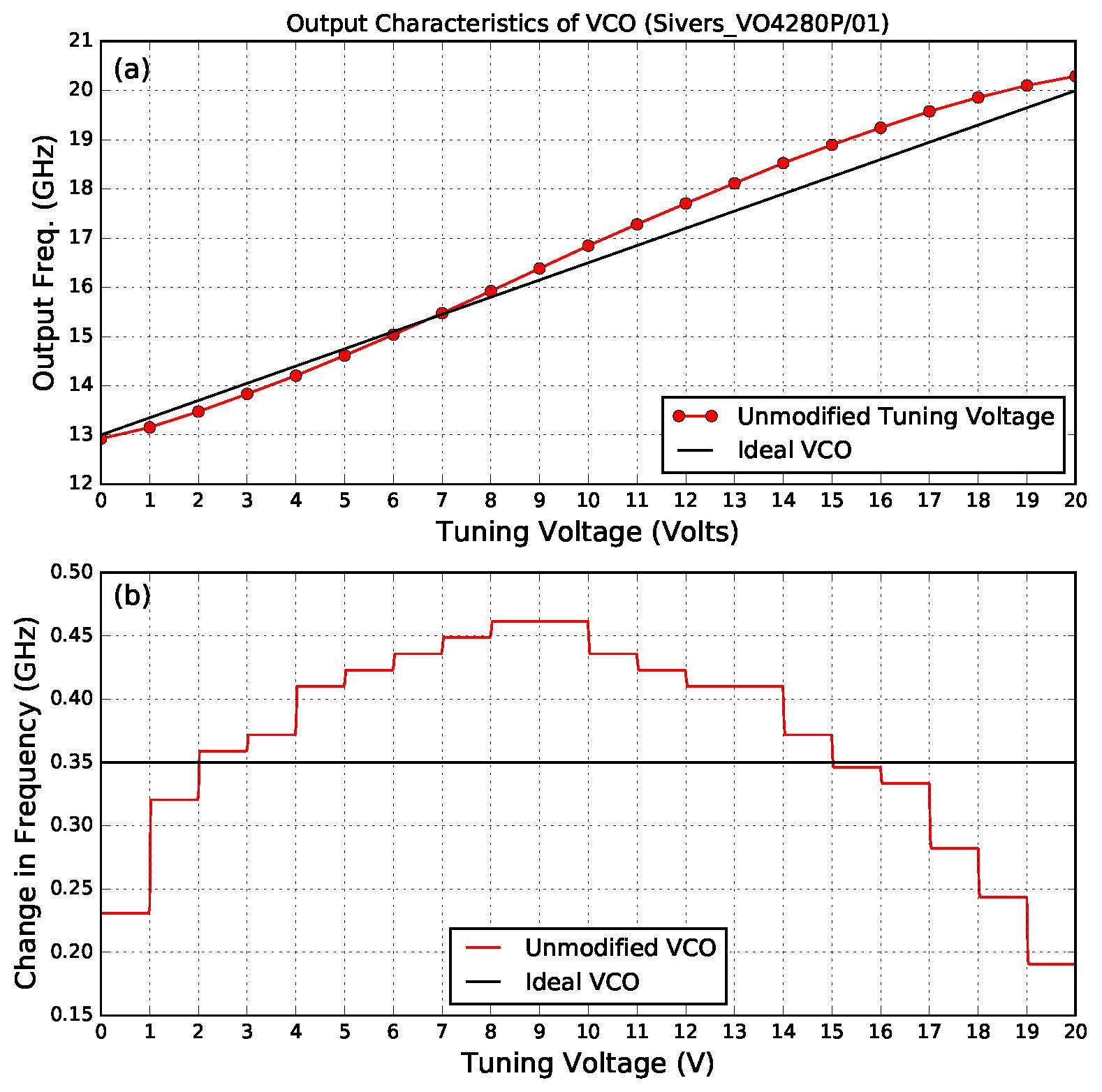 Modified and unmodified tuning voltages to drive the VCO
Output of VCO to turning voltage. 
(a) Frequency. (b) Change in frequency
System Architecture
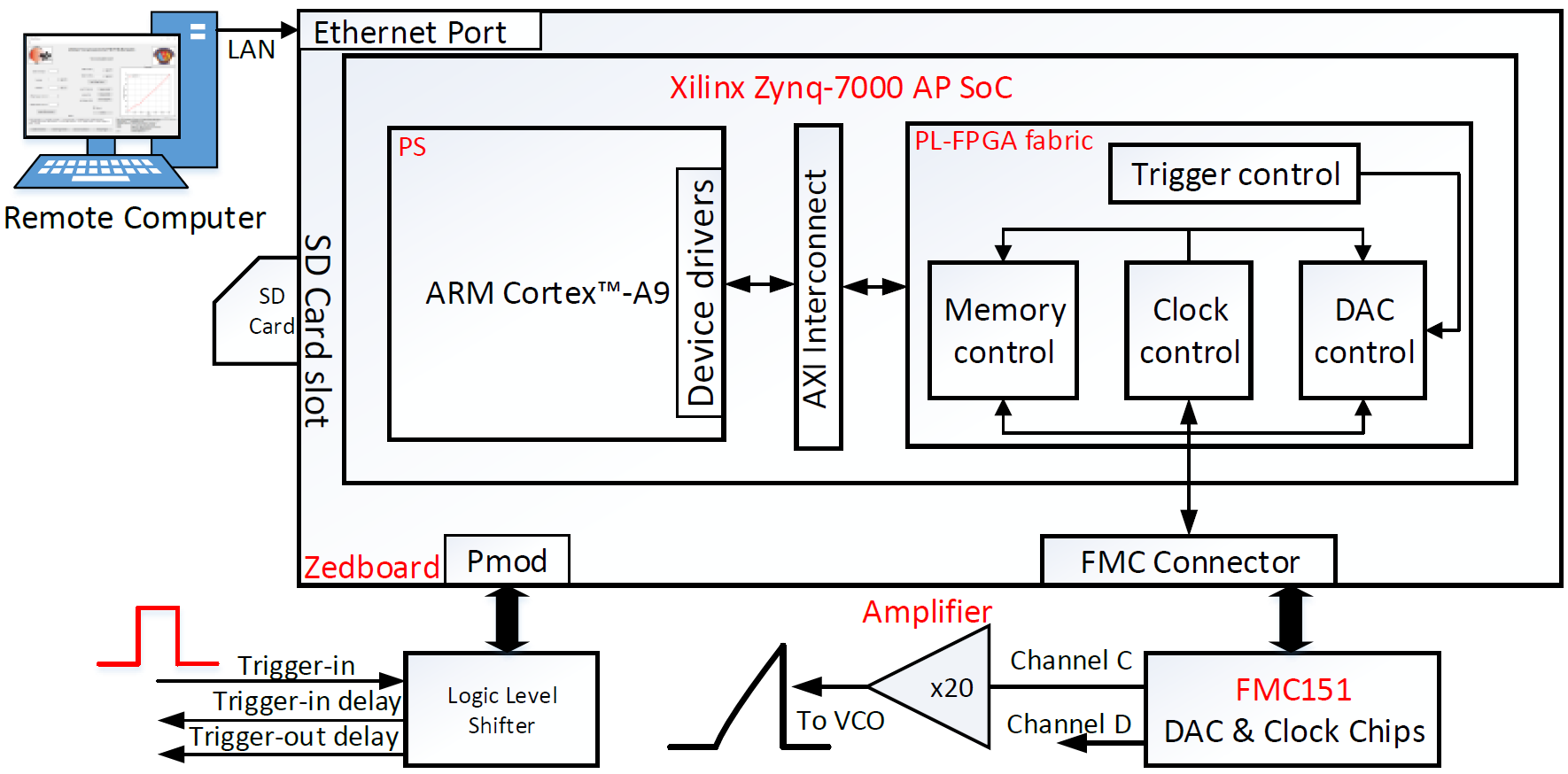 Hardware-Software Architecture
Amplifier Circuit
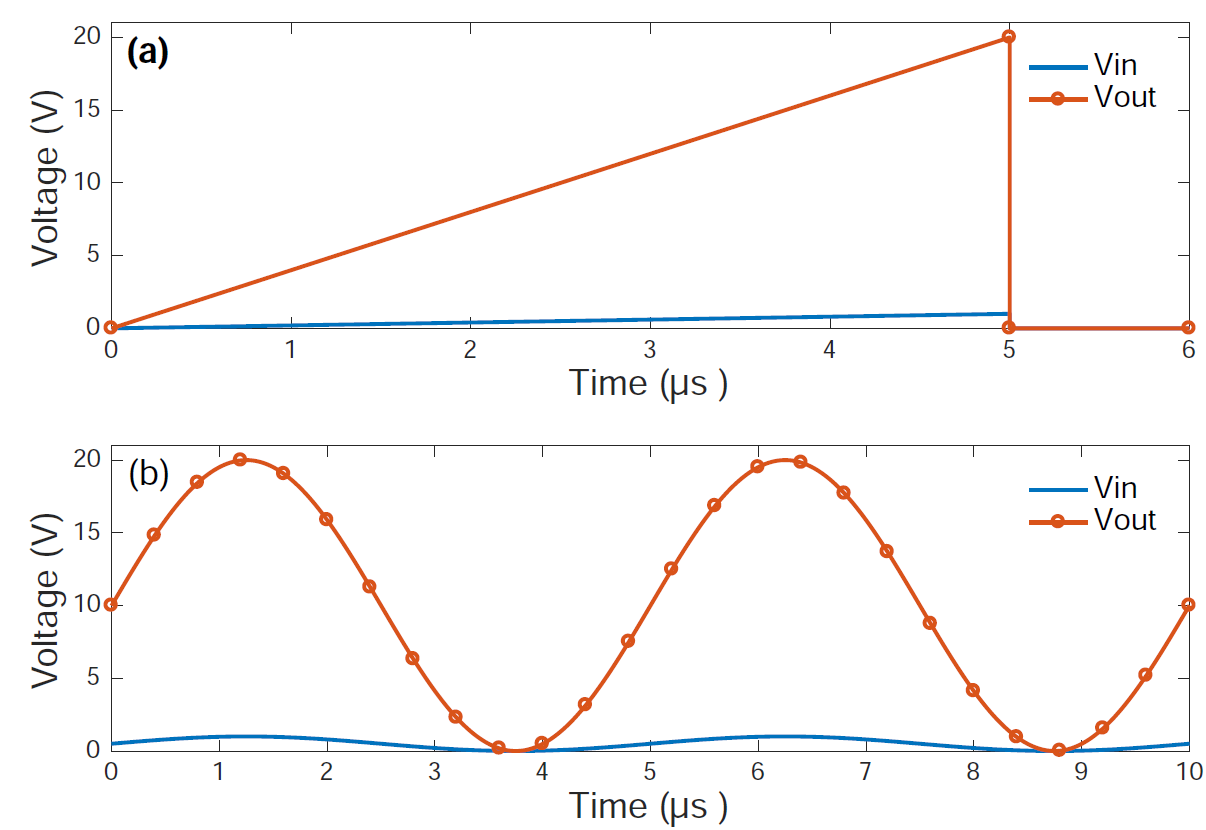 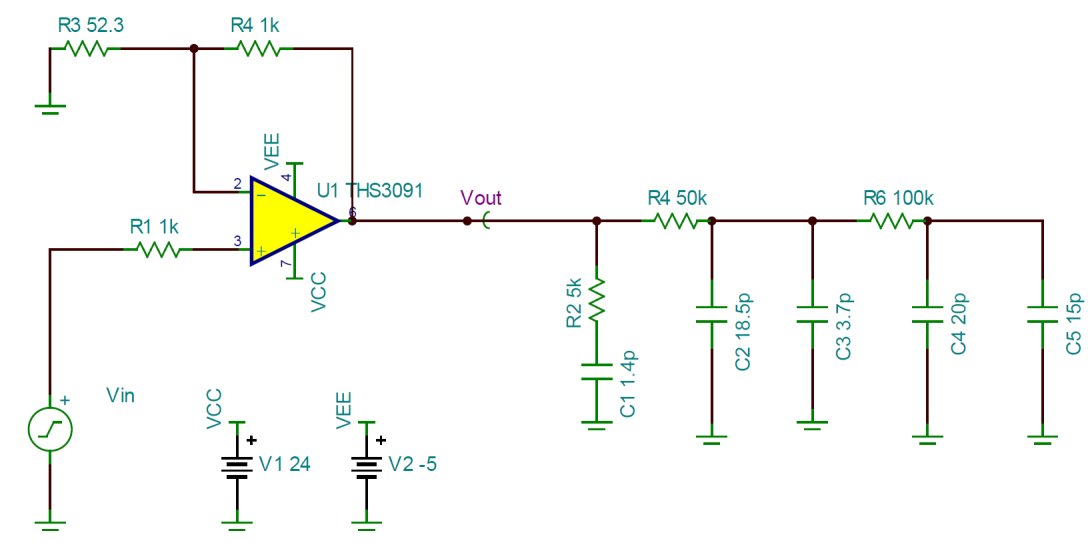 High-speed op-amp driver for VCO
Simulation results of amplifier
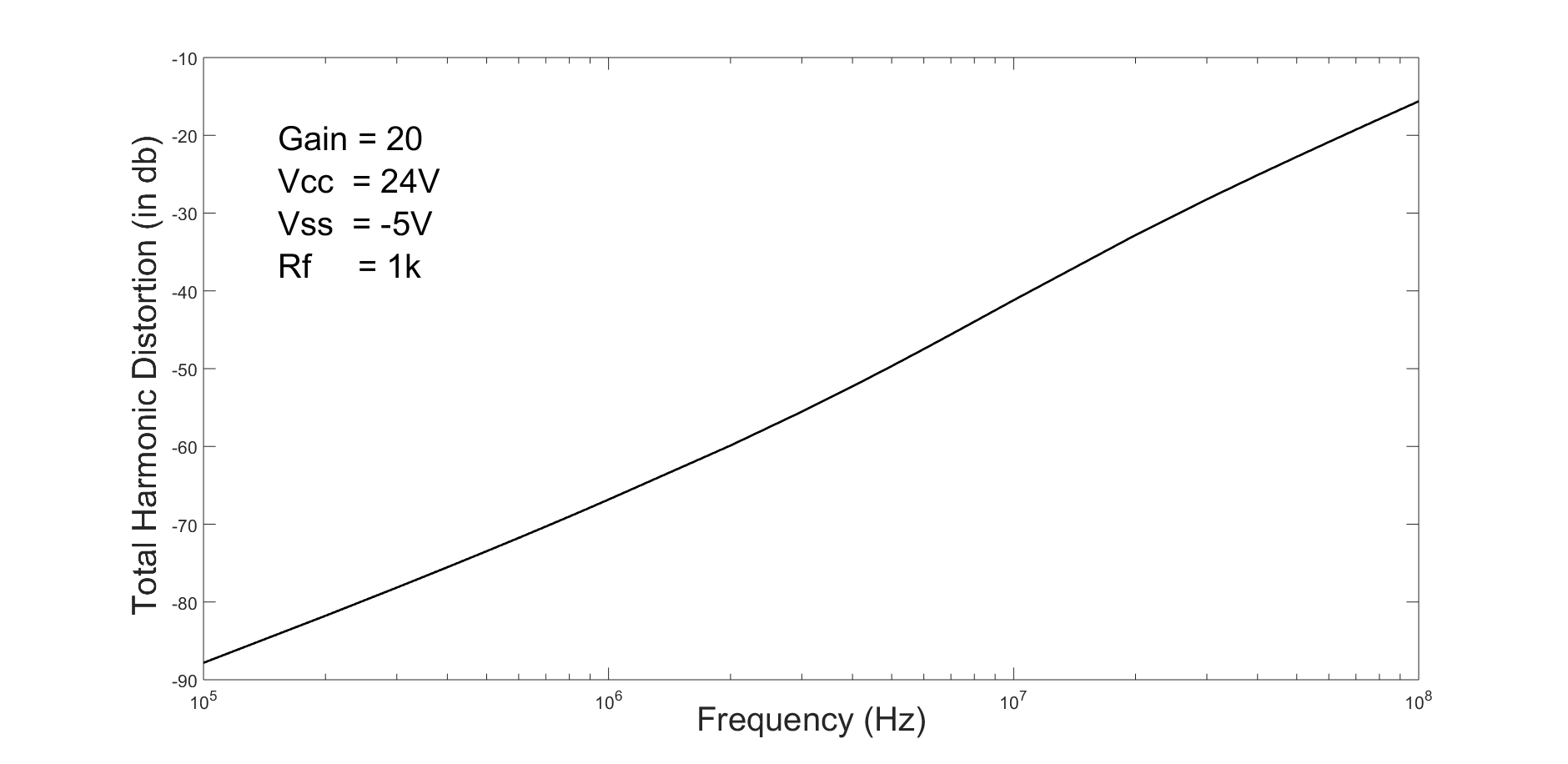 THD versus frequency
Integration
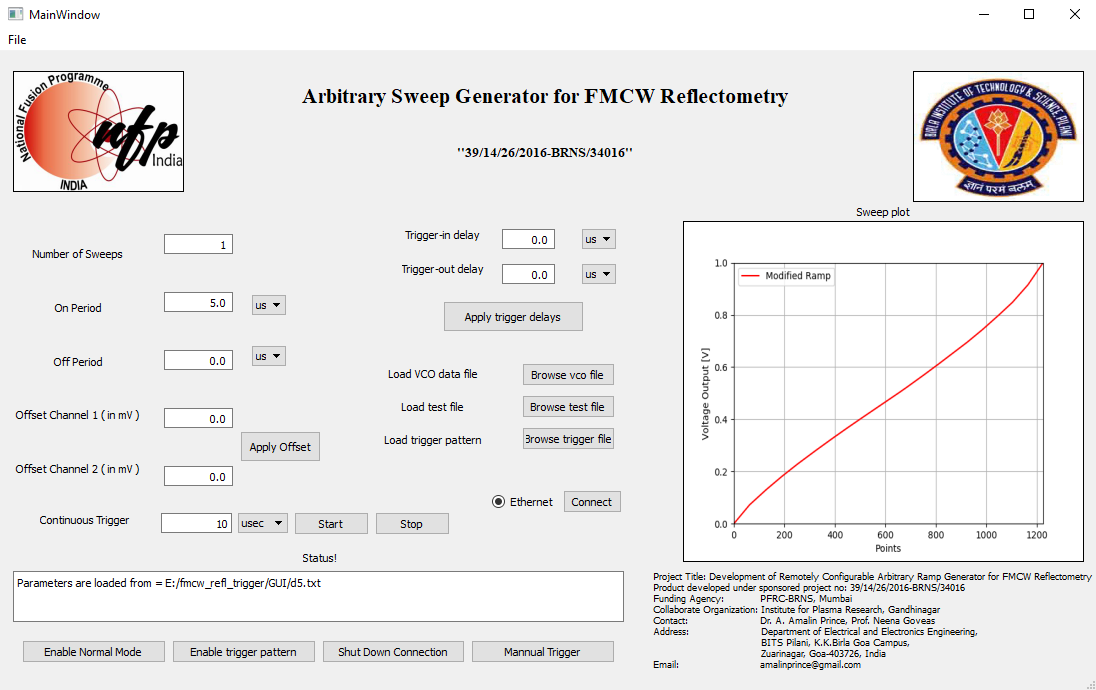 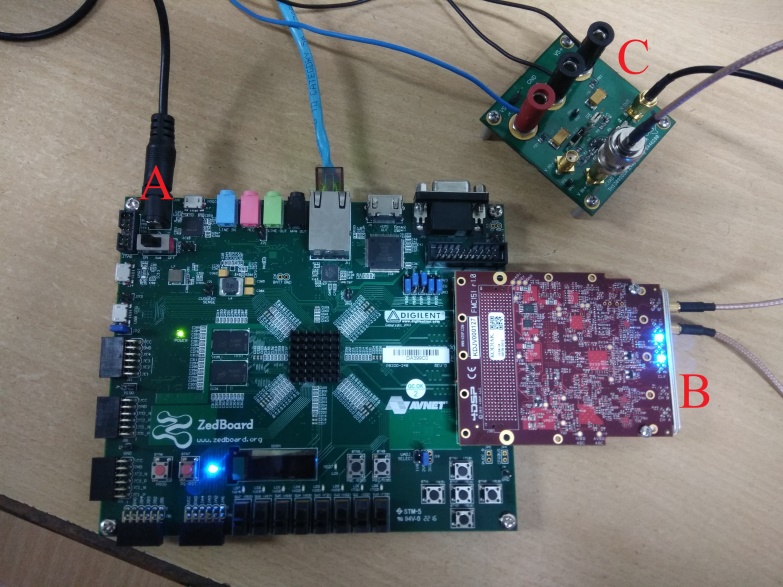 Components used
Graphical user interface
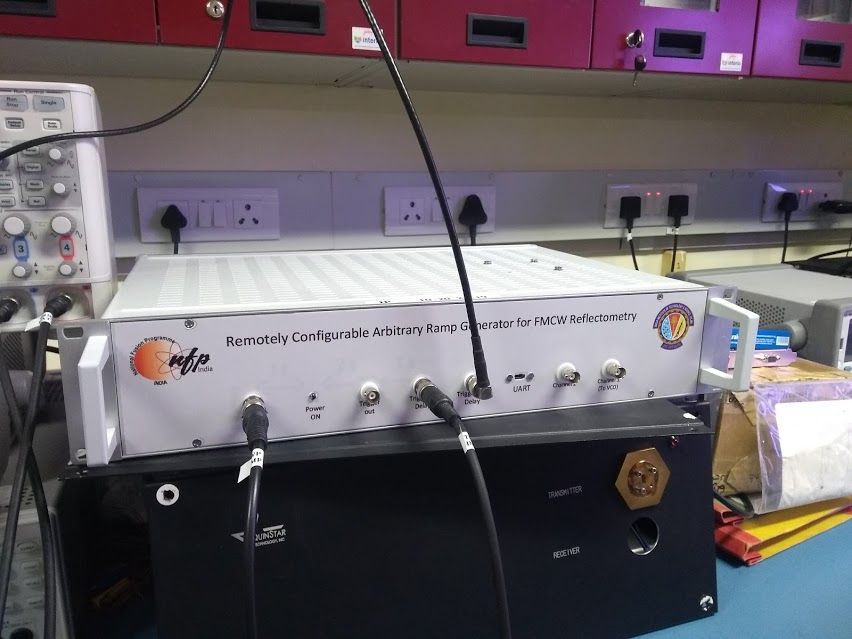 2U rack standard chassis
Specifications
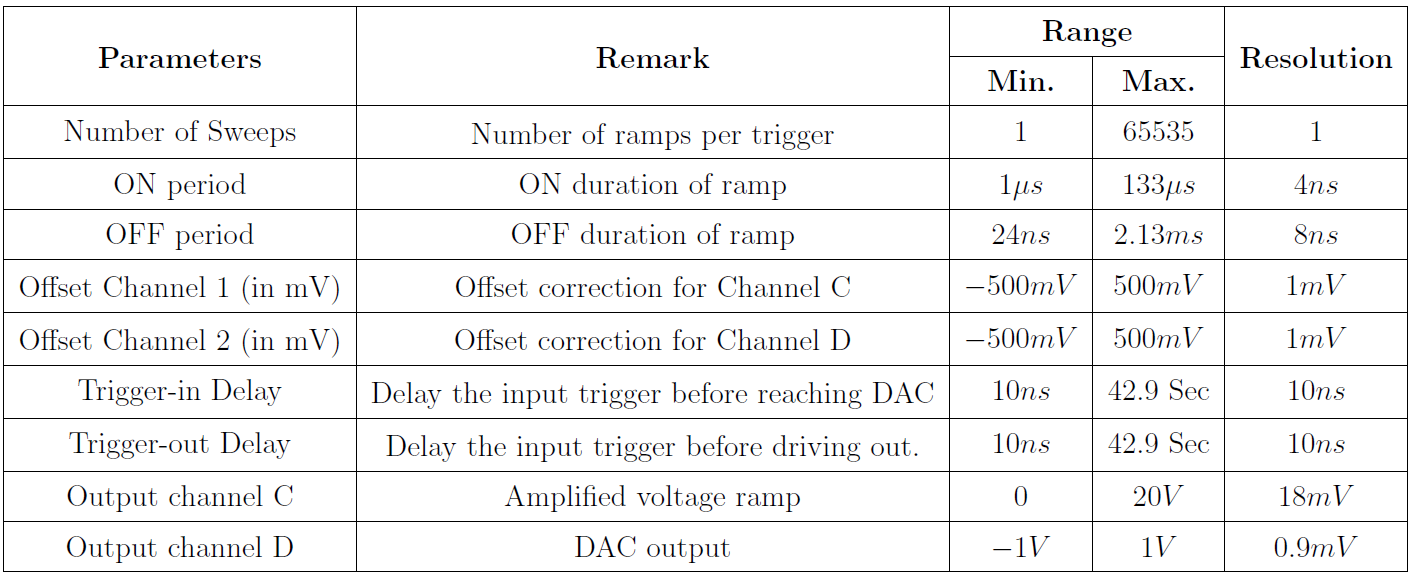 Ramp specifications
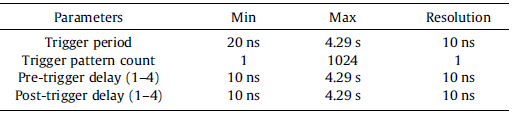 Trigger specifications
Sample Output: Normal Mode
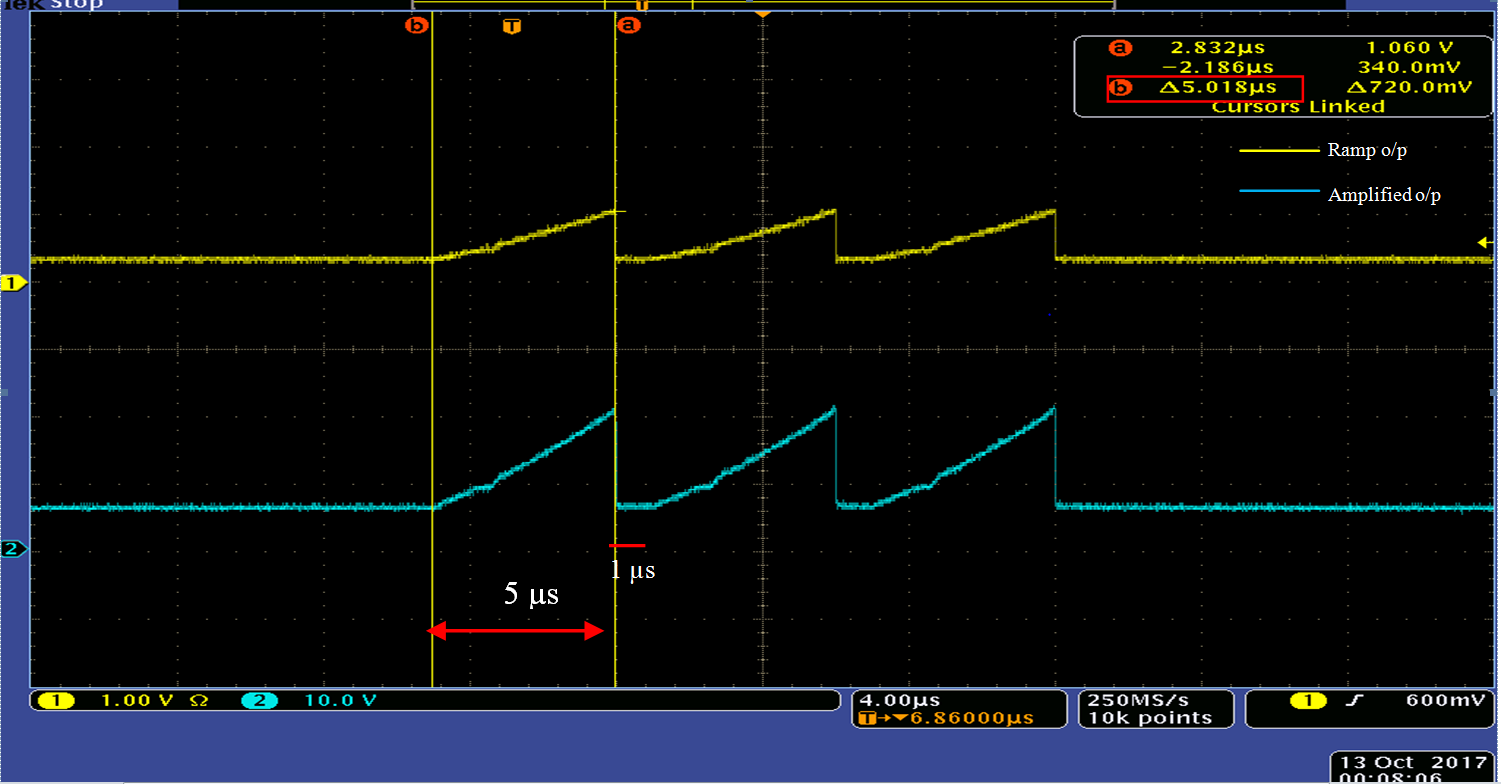 Sample Output: Pattern Mode
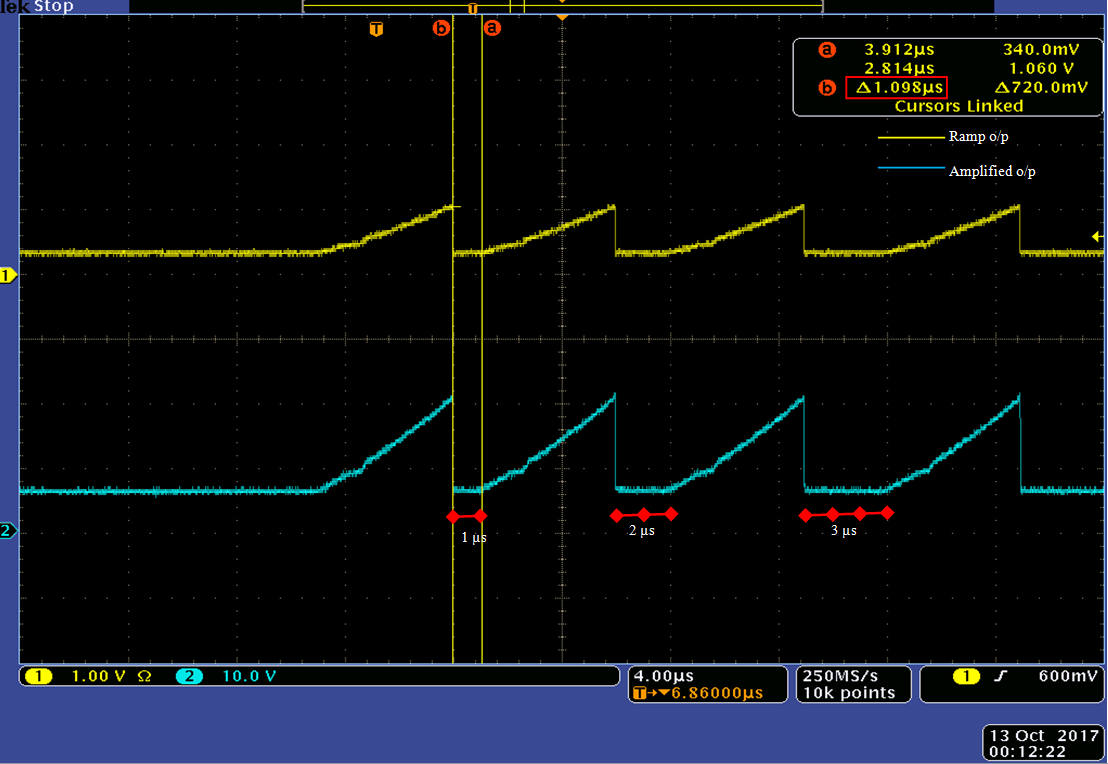 Characteristics of Tuning Voltage Setup
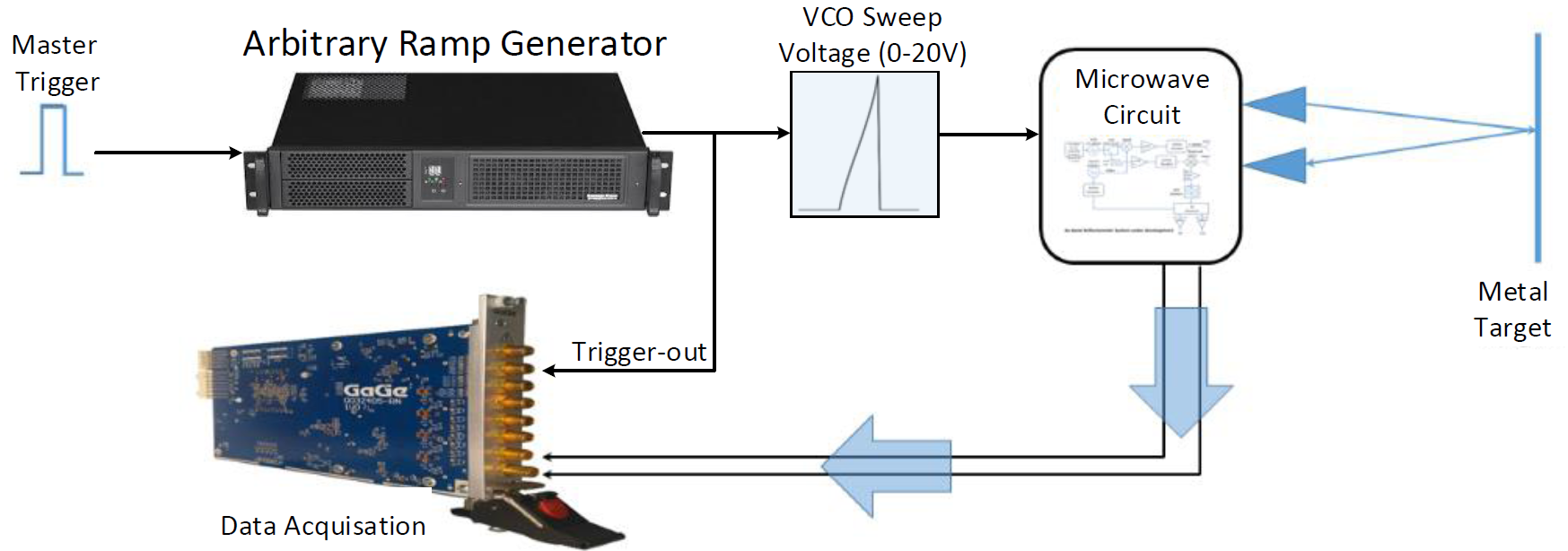 Tuning Voltage Setup
Experimental setup
Characteristics of Tuning Voltage Setup
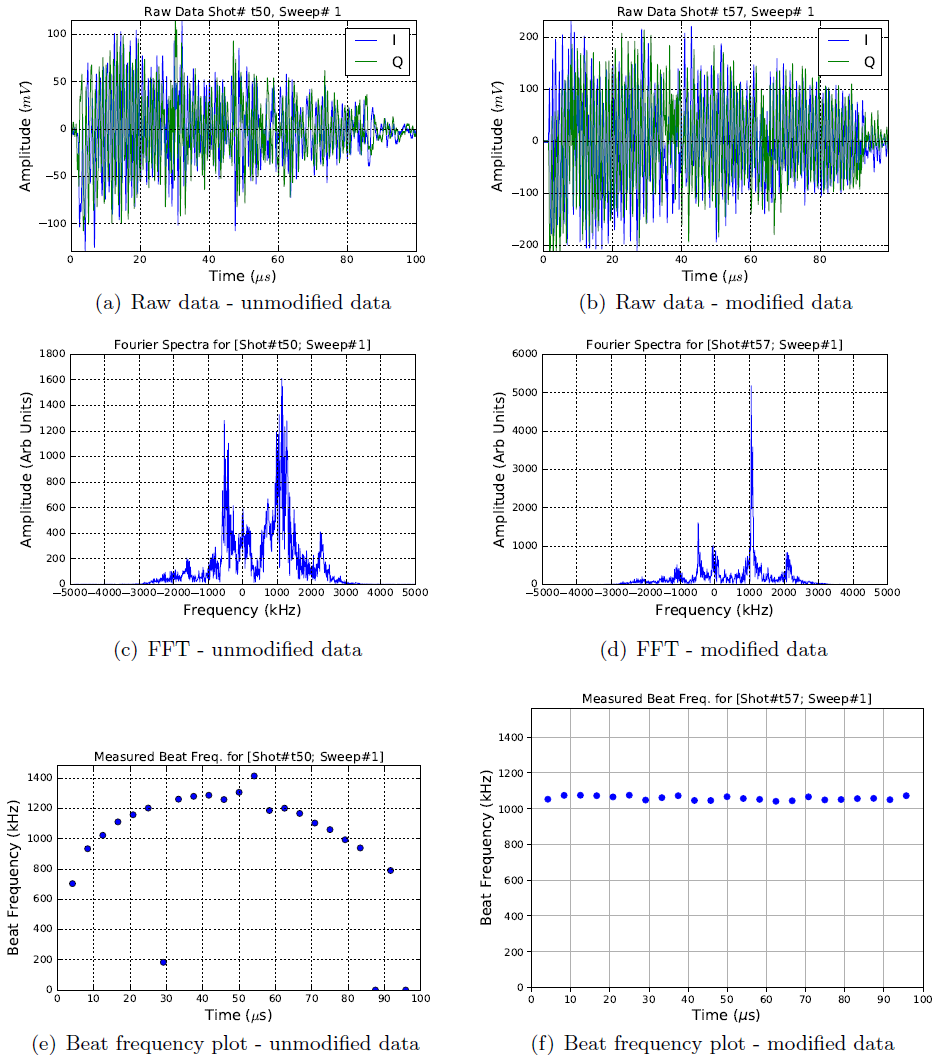 Modified:
~30 kHz

Reduction by 40 times
Unmodified:
200 kHz to 1400 kHz
Comparison
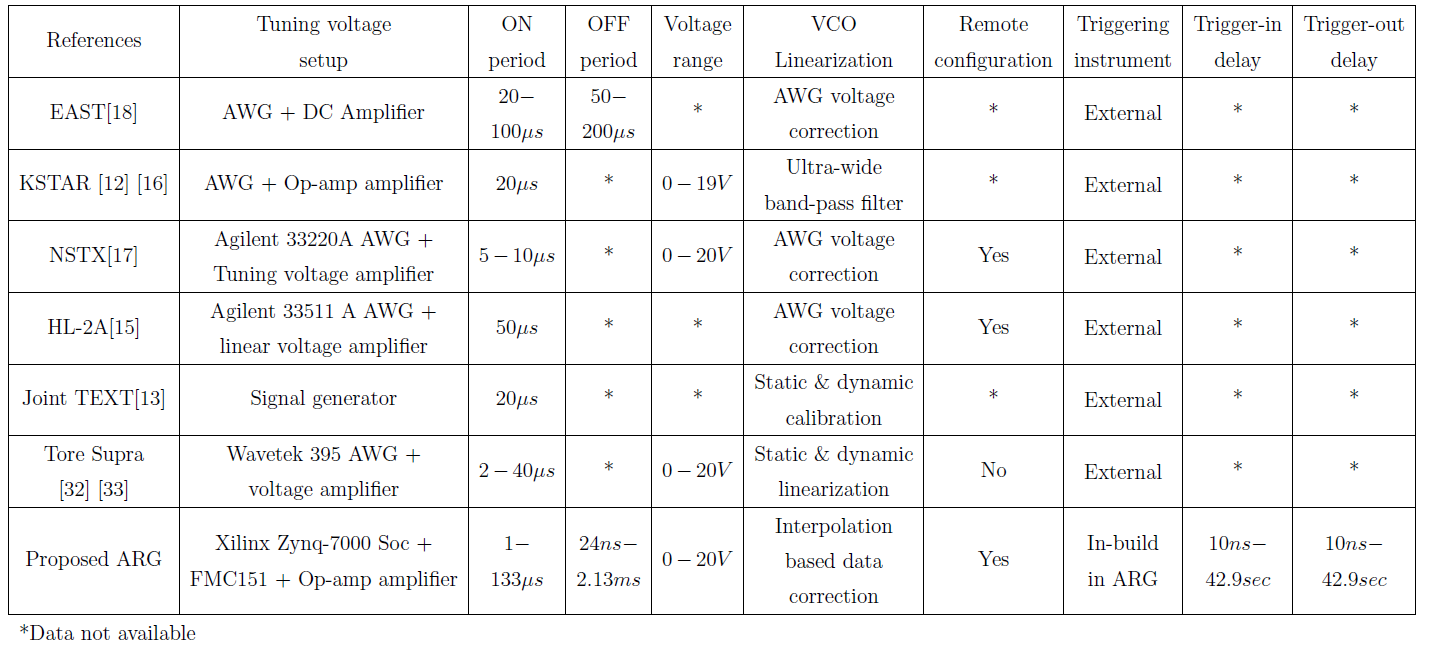 Our Setup
ARG
Ongoing Work: Automated Digital Signal Processing
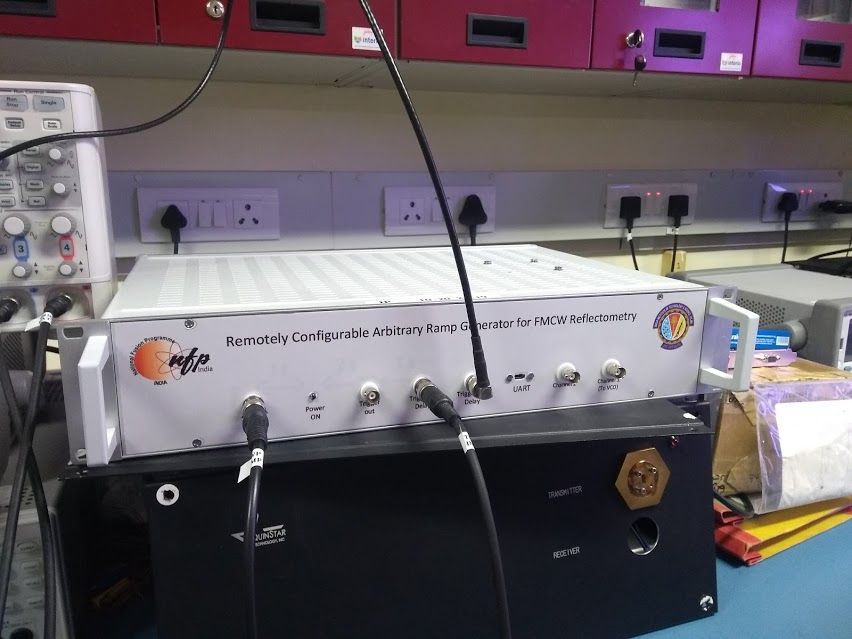 Schematic of FMCW Reflectometry
Principle of Operation
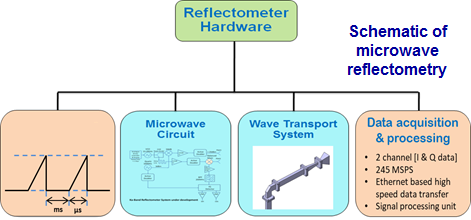 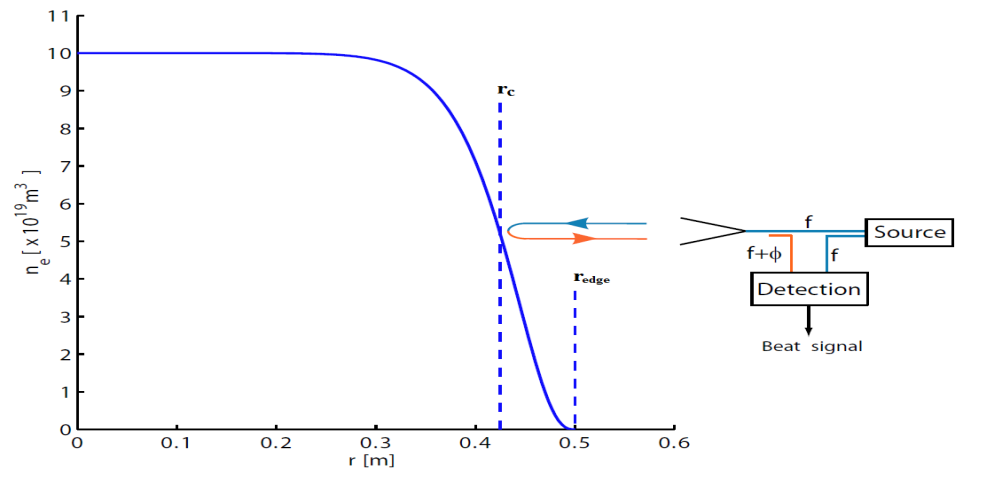 Tuning Voltage Setup
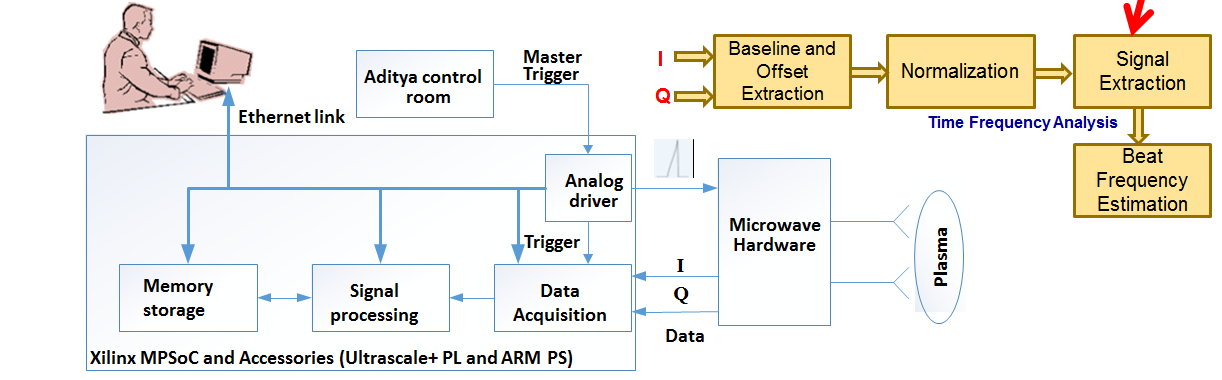 Acknowledgement
Publications:
Gibin C. G., Bittu N, JJU Buch, Prince A.A.*, Neena G., and Surya P, (2019) ‘Characteristics of Arbitrary Ramp Generator: A tuning voltage setup for the FMCW Reflectometer’, IEEE Transactions on Instrumentation and Measurement, DOI: 10.1109/TIM.2019.2939933 [early access].
Gibin C. G., Abhishek M., Sriyash C., Prince A.A. *, JJU Buch, and Surya P, (2019) ‘A Novel and efficient hardware accelerator architecture for signal normalization’, Circuits, Systems & Signal Processing, DOI: https://doi.org/10.1007/s00034-019-01262-3  [early access].
Gibin C.G., JJU Buch, Prince A.A. * and Pathak S., (2019) ‘Design of configurable multi-mode trigger unit’, Elsevier Measurement, vol. 139, pp. 482-489.
Collaborators:
Dr. Surya Pathak and Mr. JJU Buch, Microwave and ECE Diagnostics Division, Institute for Plasma Research, Gandhinagar.
Funding:
BRFST and BRNS through National Fusion Program (NFP)
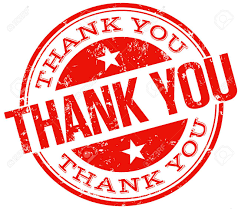 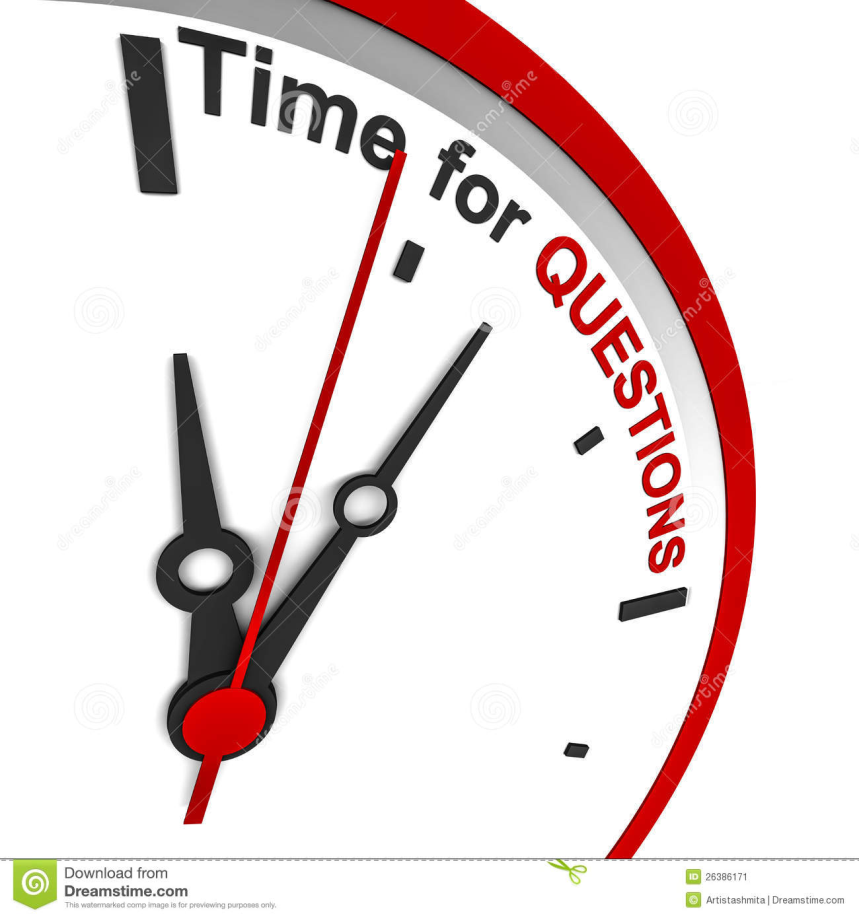